Persuasive writing
Persuasive Writing
An essay which tries to convince a reader to believe what you believe about a certain topic.

The writer presents a claim, provides reasons, and proves the claim with evidence.

Goal:  Get the reader to agree with what the writer is arguing.
Stages of Writing
Prewriting (brainstorming)

Rough draft (pencil)

Revising / Editing

Final draft (typed)
Awesome Essay Tips
Do

Divide into 5 paragraphs

Have a thesis statement in your introduction

Come up with 3 main points to support your argument—these will be your 3 body paragraphs

Have a conclusion that contains a clincher statement

Come up with a catchy title
Don’t

Begin with “hello my name is___ and I’m going to write about____”

Take out the word I (instead of “I think we shouldn’t wear uniforms” say “Uniforms shouldn’t be required”)

Be wishy washy.  Pick a side.

Forget to support your opinions with facts and example
A Fabulous Persuasive Essay Includes:
A terrific title

A thought provoking thesis statement

An interesting introduction with a  hook

3 body paragraphs with innovative ideas 

Tremendous transition words between paragraphs

A killer conclusion with a clincher statement
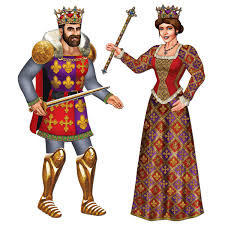 Thesis Statement
One sentence that rules your entire paper!
The controlling idea of your essay (your opinion)
It’s the last sentence of introduction

Three parts of a thesis statement:
Subject (what you are writing about)
Claim (your opinion)
Reasoning (key points to prove your claim)
Which one is thought provoking?
This essay describes the difference between being a student and being a scholar.

School board policy should be changed in order to implement cell phones into the curriculum.
Introduction Paragraph
Structure:
Hook
Explain why hook is important
Thesis
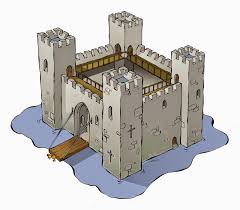 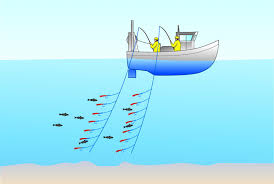 Hook
Never say “Hello….” or “This essay will be about…”   BORING!

You never get a second chance to make a first impression.

You want to grab the reader’s attention!
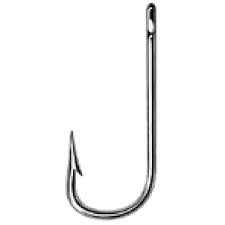 Hook:  Quotations
Needs to be related to Thesis

In the sentence after the quote, you need to explain why it’s important

Famous Quote
"War is nothing without a solider to fight it."- Unknown
3 Body Paragraphs With Innovative Ideas
Your essay needs three points to support your opinion
Each of the points will be turned into a body paragraph
Try to think of ideas that no one else would think of!
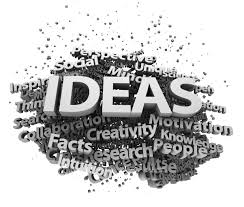 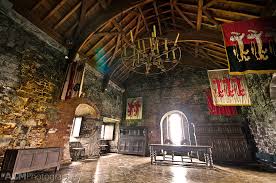 Body Paragraph Example:  Topic
Your school has a uniform policy.  Some people argue that uniforms in schools are beneficial because they cause less distractions, and some argue that they are not a good idea because they take away a student’s individuality.  Do you agree or disagree with uniform policy?  Make sure to support your position.
Body Paragraph Example: Thesis and  Ideas
Thesis:  
Uniform policies are beneficial in schools, and should be implemented nationwide.

Reason 1:  
Allows for less bullying based on wardrobe.

Reason 2:   
Students will concentrate more on school and less on attire.

Reason 3:  
It cuts down on cost of school clothes and time spent getting ready in the morning.
Body Paragraph Structure
Topic Sentence

Concrete Detail
Commentary 

Concrete Detail
Commentary

Concrete Detail
Commentary

Conclusion / Transition Sentence
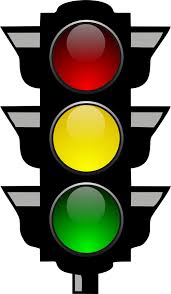 Topic Sentence
The controlling idea for your paragraph (what the paragraph is about)

Must be covered by your thesis, relate directly to it, and support it
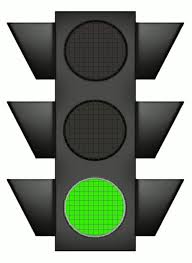 Concrete Detail
Fact, Reason, Detail, or Quote

A fact that supports the claim in your topic sentence
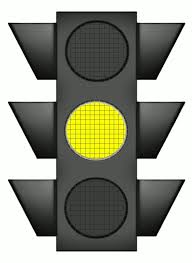 Commentary
Analysis / Explanation

Explains why you included your concrete detail within this paragraph (how CD relates to the topic sentence)
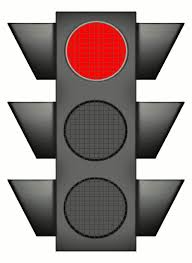 Transition Words
Move from one thought to the next

Usually at the beginning of body paragraphs

Avoid the same weak transition words (first, next, last)
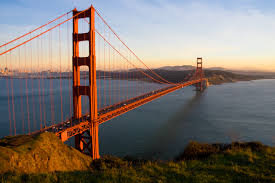 Conclusion Paragraph
Restates your thesis in a different way

Gives an overview of the ideas present in your paper

Restate each topic sentence

Clincher Statement - thought to ponder
No question
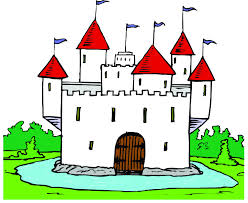 Clincher Statement
Last sentence of your essay

It should almost shock your reader

Resolves questions or claims
Settles an argument

Leaves a lasting impression
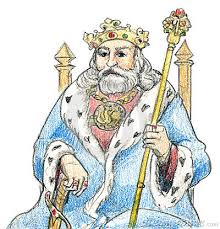 Conclusion Paragraph:  Example
In conclusion, over 95% of parents polled are in agreement with a school wide uniform policy.  Uniforms allow students to be who they are, not what they wear.  After all, shouldn’t school be about academics rather than apparel?  It’s time our nation got back to reading, writing, and arithmetic….not Baby Phat, Apple Bottom, and FUBU.
How will I be graded?
On these four areas:
Introduction
Body
Conclusion
Mechanics